UỶ BAN NHÂN DÂN QUẬN TÂN BÌNHTrường Tiểu học YÊN THẾ
DẠY TRỰC TUYẾN
LỚP MỘT
-----o0o-----
MÔN TỰ NHIÊN XÃ HỘI 
Bài 3: ĐỒ DÙNG TRONG NHÀ ( T2)
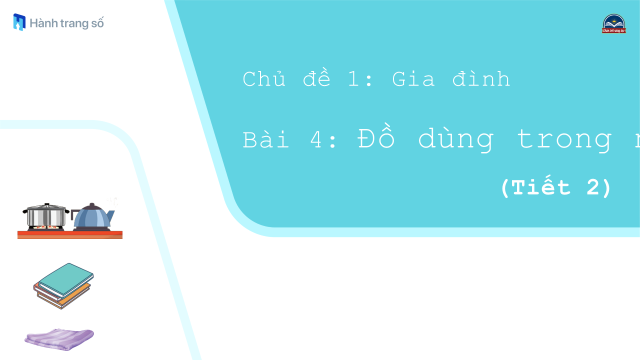 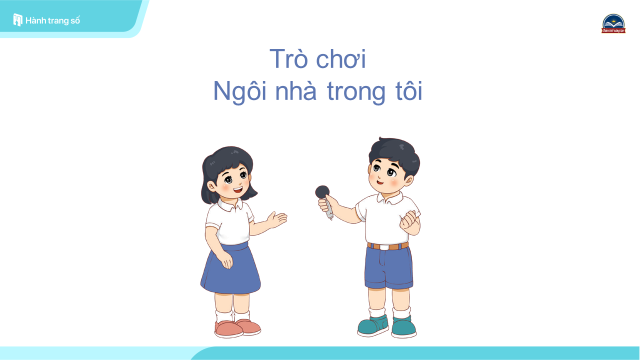 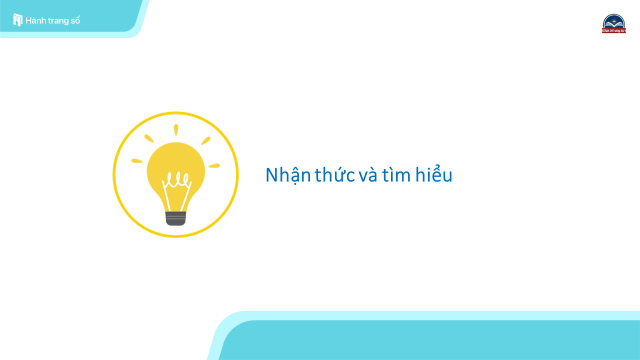 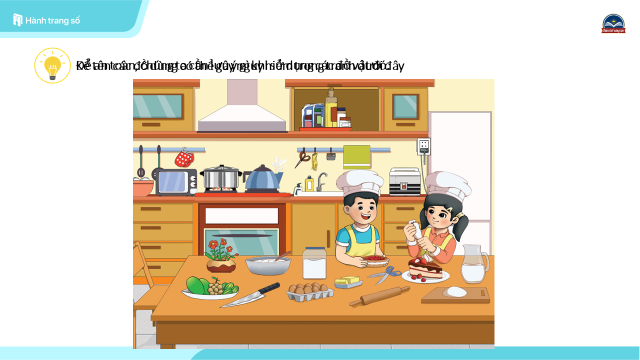 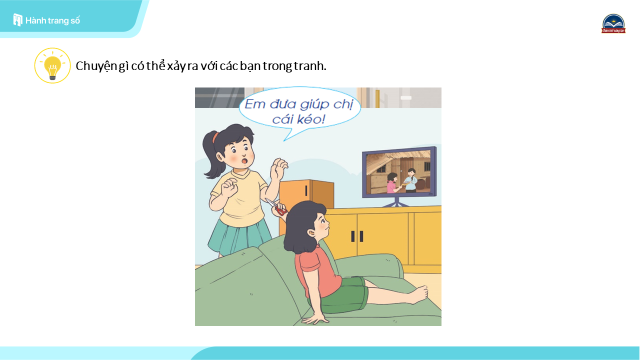 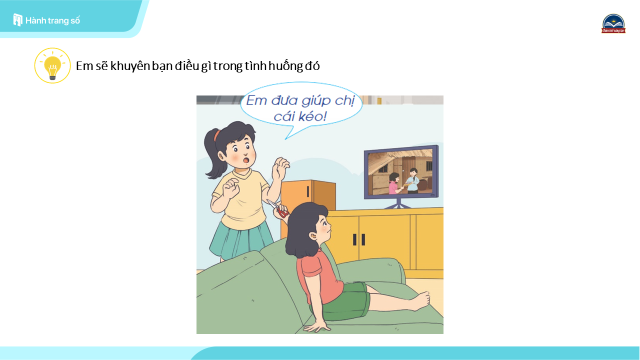 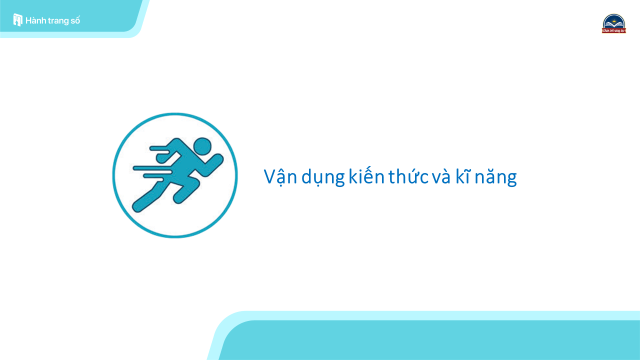 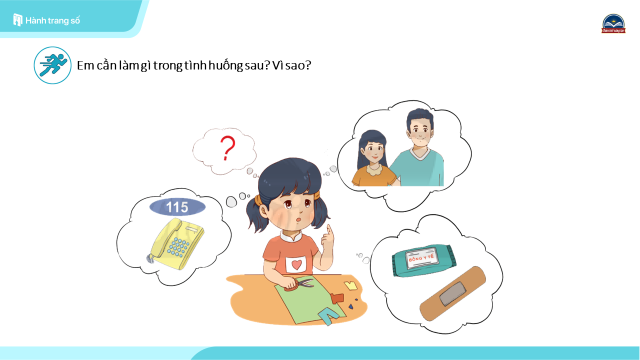 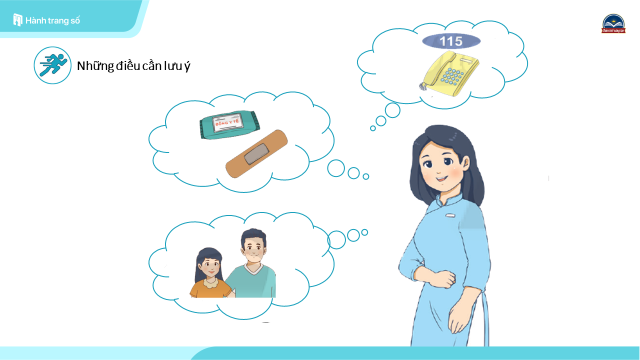 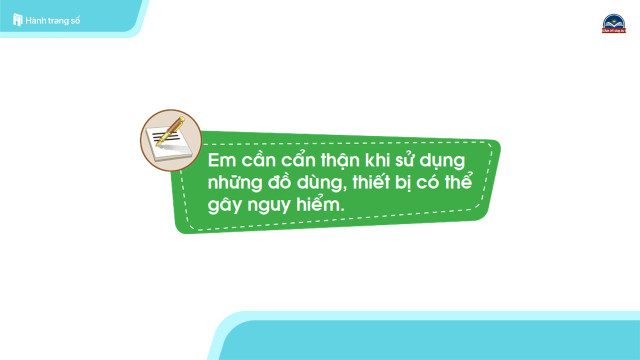